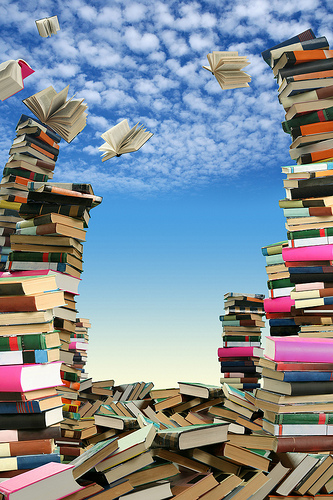 Воспитательный проект «Библиотека-окно в мир книг и знаний»
Автор: Ефимова Ольга Петровна
Санкт-Петербург 2013г.
«Библиотека- окно в мир книг и знаний».
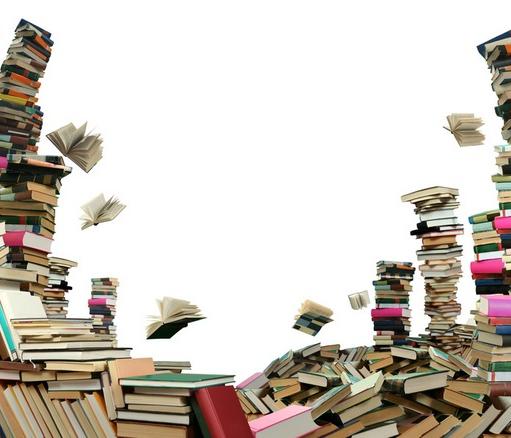 В создании проекта приняли участие ученики 2 класса, учитель, родители.
 Цель исследования: доказать, что библиотека - это окно в мир книг, знаний. Читающий человек - успешный человек. Кто много читает, тот много знает. 
Основополагающий вопрос: зачем нужны библиотеки?
Чем больше человек прочитает хороших книг, тем разумнее, грамотнее, образованнее он станет .                                             Юрий Гагарин
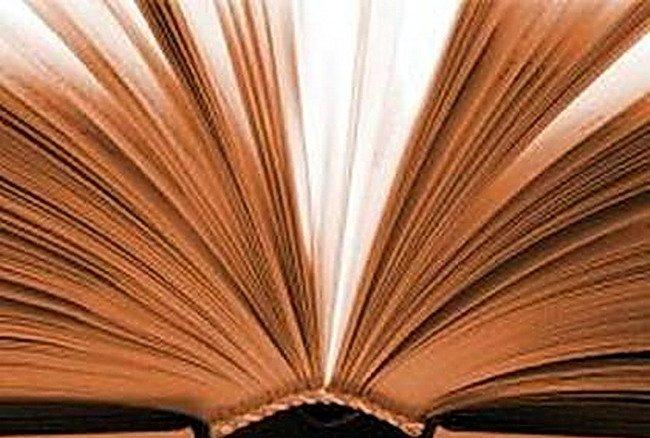 В XXI веке необходимо воспитать поколение, имеющее такие качества, которые позволяют быстро ориентироваться в мощном потоке информации, оперативно действовать в ситуации выбора, открывать знания путём поиска, быть активными и инициативными в обучении. 
В современном мире электронных информационных технологий резко упала посещаемость библиотек и читальных залов.
 Очень многие (не только школьники и студенты), но и взрослые, предпочитают прочтению книги краткое содержание, найденное в интернете. Вот поэтому важным и нужным направлением в школах являются занятия, проводимые в начальных классах и позволяющие сориентировать учеников на прочтение книг и посещение библиотек. Ведь именно чтение, погружение в мир книги позволяет с детства расширять кругозор, стимулирует фантазию и творчество, что является залогом гармоничного развития личности школьников.
Самые большие из известных библиотек мира
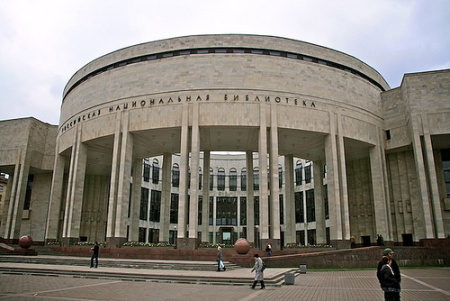 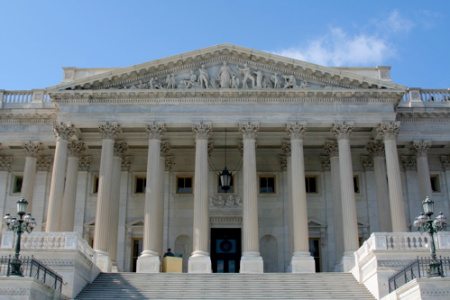 Российская национальная библиотека
Библиотека Конгресса США
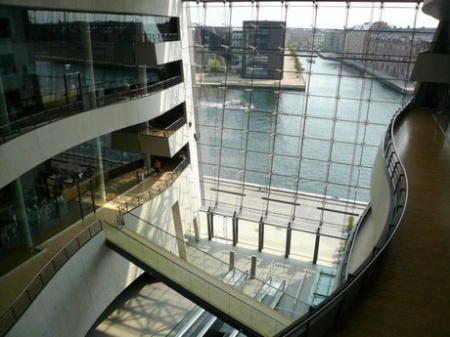 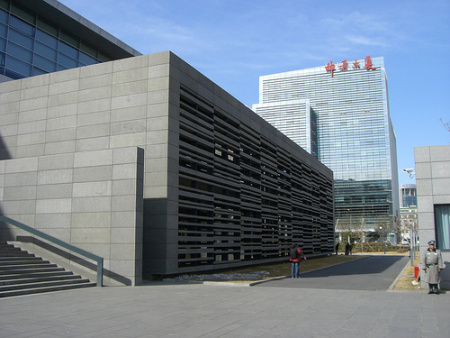 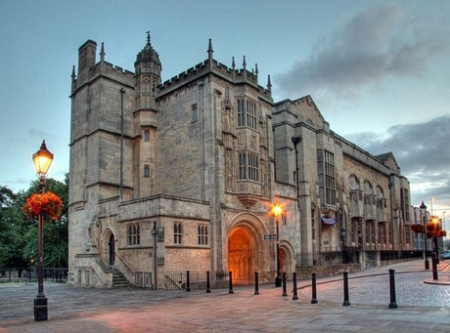 Королевская Библиотека Копенгагена
Национальная библиотека Китая
Центральная Библиотека Бристоля
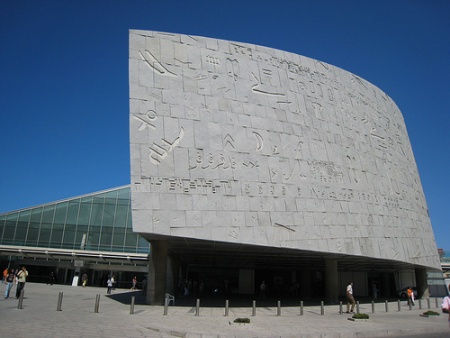 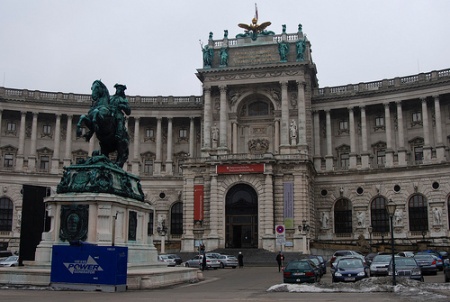 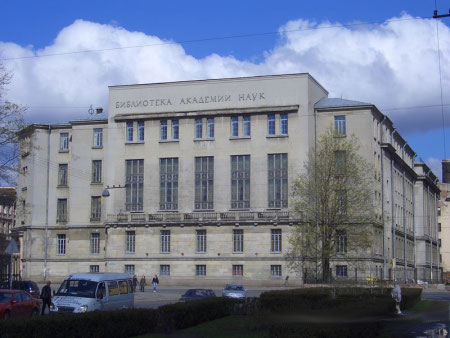 Национальная Библиотека Австрии
Александрийская библиотека
Германская национальная экономическая библиотека
Публичная Библиотека Quincie Douglas
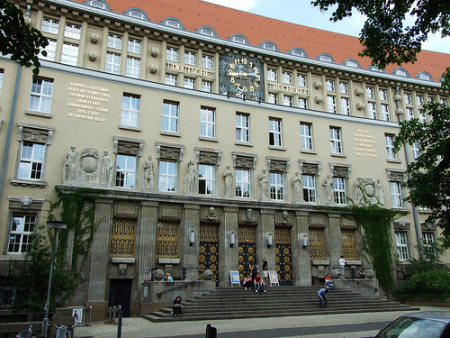 Библиотека Российской Академии наук
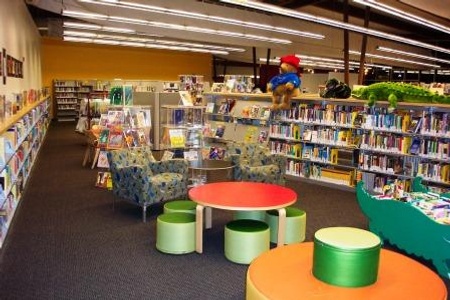 Школьная библиотека
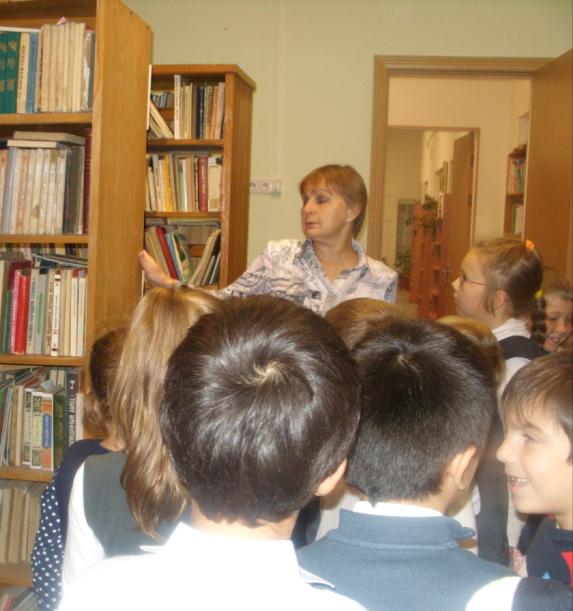 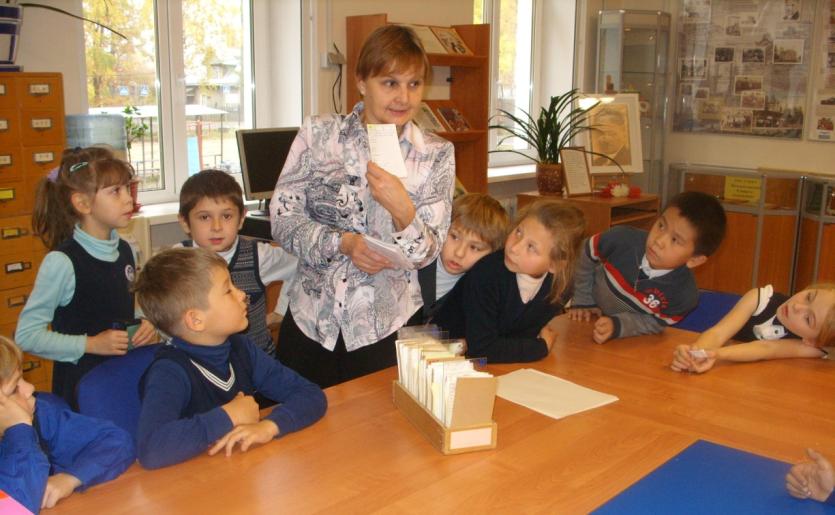 Рассказ библиотекаря об алфавитном каталоге , читательском абонементе и правилах поведения в библиотеке.
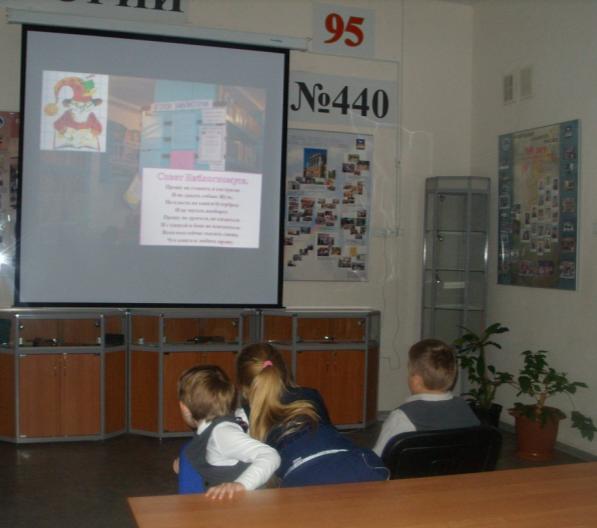 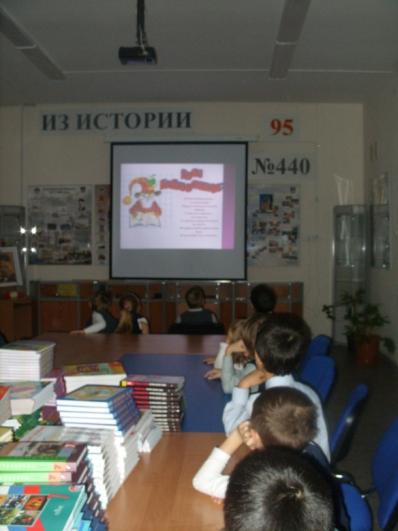 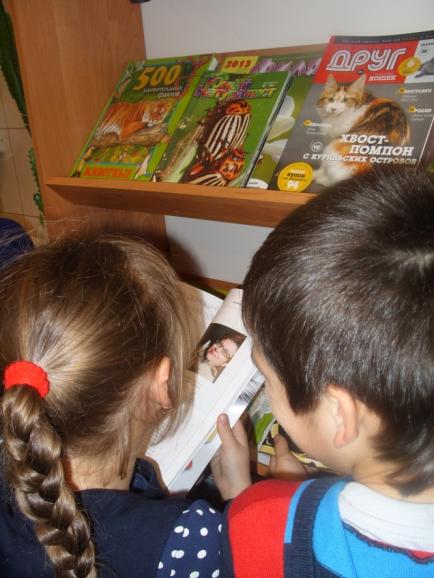 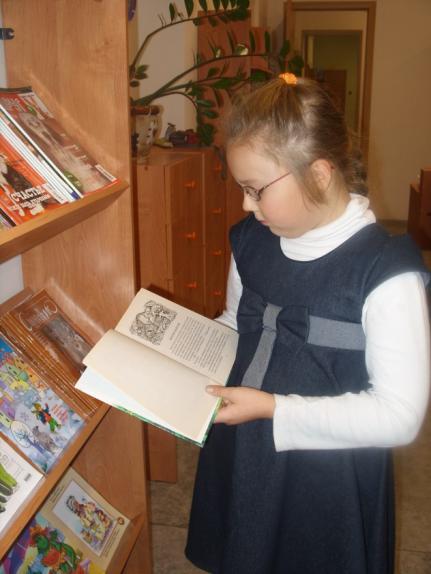 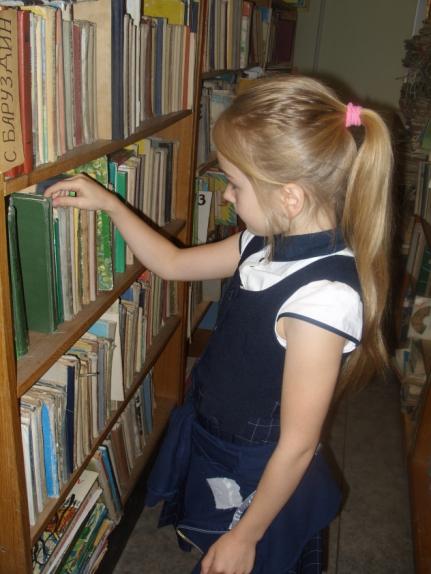 Современные возможности библиотек
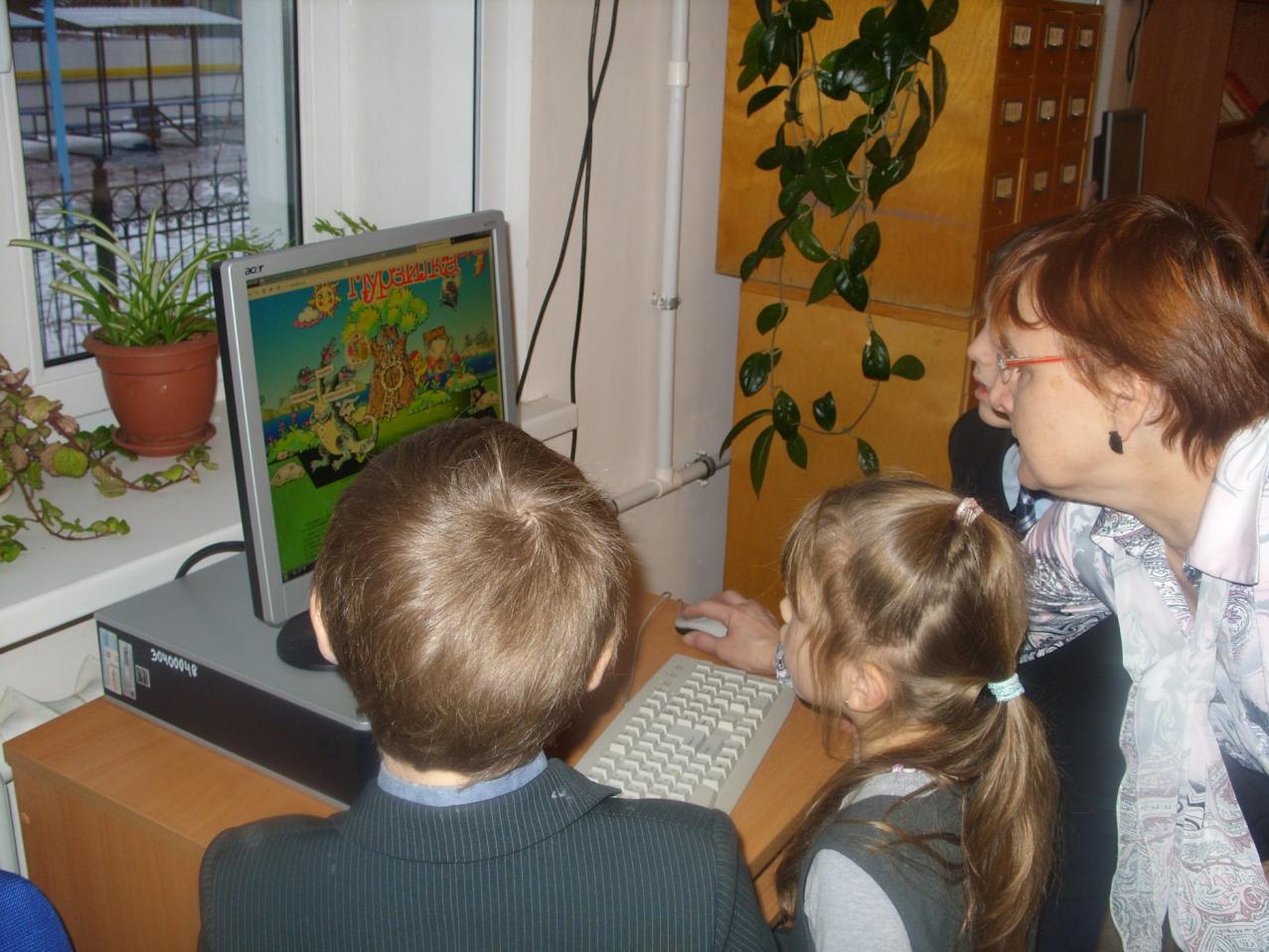 Что надо знать, чтобы стать хорошим читателем?
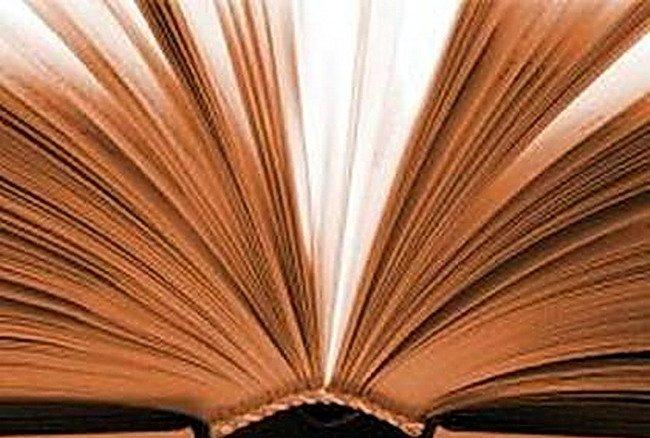 Книги библиотечные и учебники – особо уязвимые существа: ведь ими пользуются намного чаще, чем домашними. Когда вы берёте книгу, вы становитесь её полноправным хозяином, но – только на несколько дней в соответствии с правилами библиотеки.
Вы можете её читать, рассматривать картинки, но, если вам захочется что-то нарисовать или записать, сделайте это в специальной тетради или альбоме.
Не разбрасывайте книги – они ведь могут потеряться даже в маленькой комнате. Лучше заранее определить библиотечным книгам место “временного проживания” - на столе или на книжной полке.
В назначенный срок книги ждут в родном доме – библиотеке. А если вы не успели её прочитать? Не беда, придите в библиотеку и продлите её срок.
А теперь посмотрите, пожалуйста, на нашу выставку. На ней вы видите книги, которые стали жертвами неумелого обращения читателей.
Я надеюсь, что книги, которые вы будете брать в школьной  библиотеке никогда не окажутся на подобной выставке. Иначе, с вами может приключиться такая же неприятная история, как с героем “Книжки о книгах” Самуила Маршака.
Внеклассное занятие в школьной библиотеке «Книжкина больница»
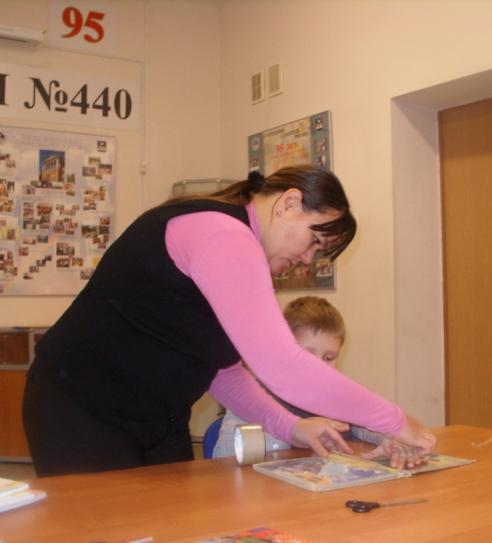 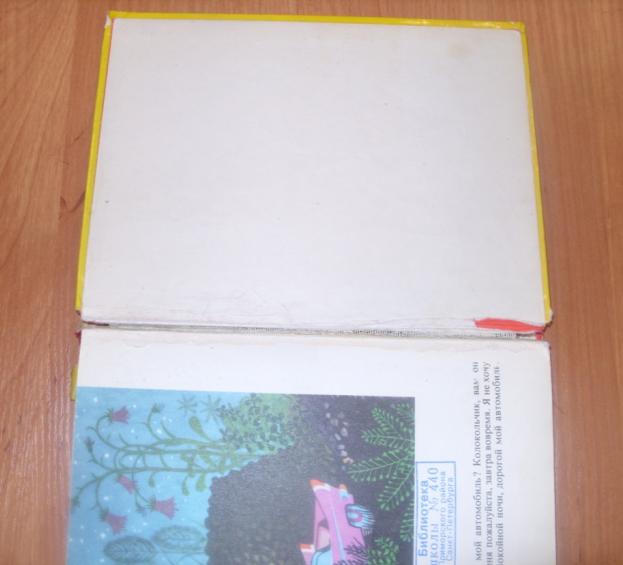 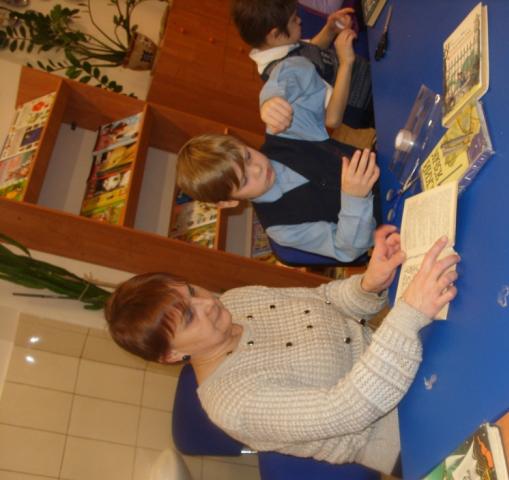 Весь класс дружно «лечил» книжки!
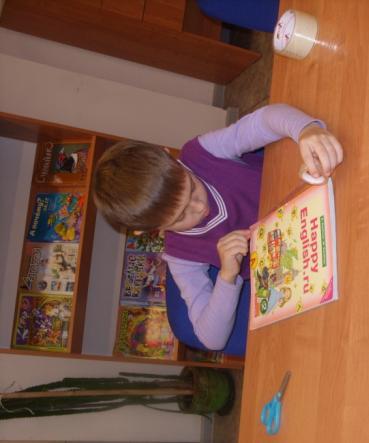 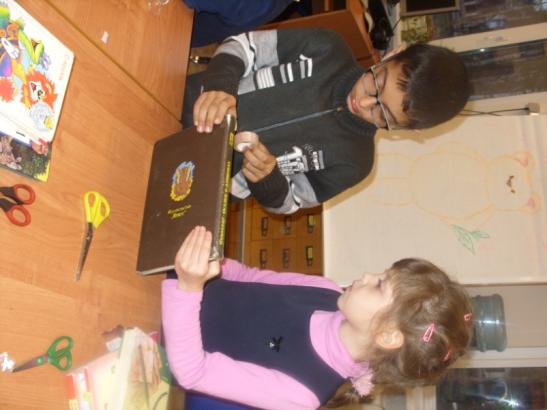 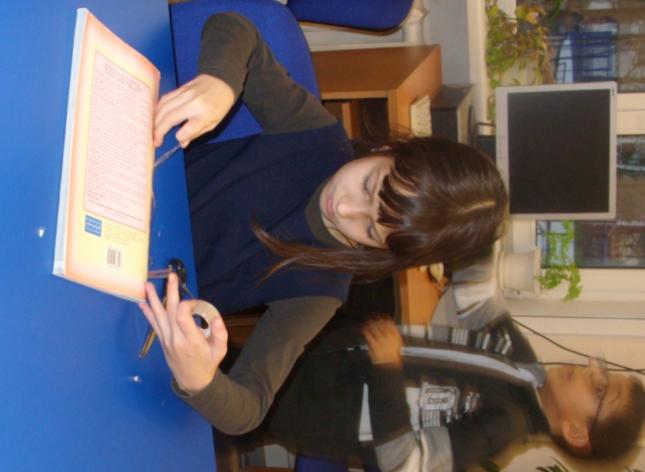 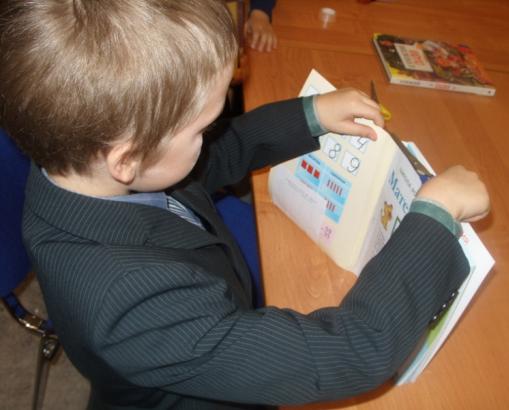 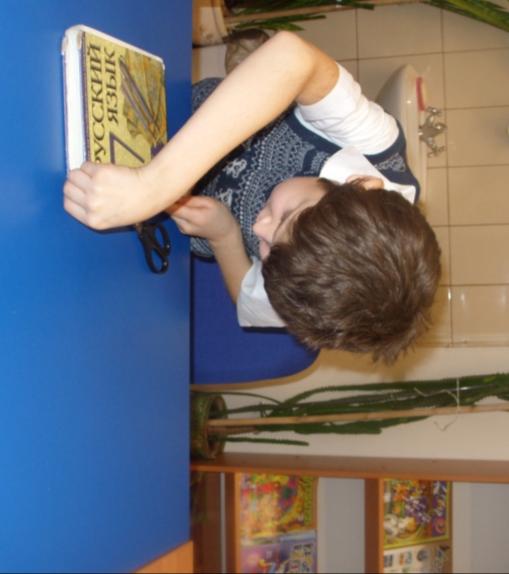 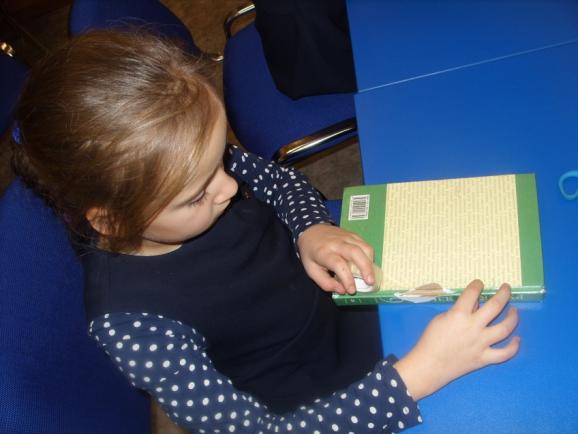 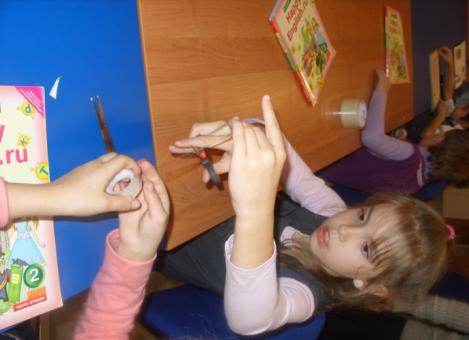 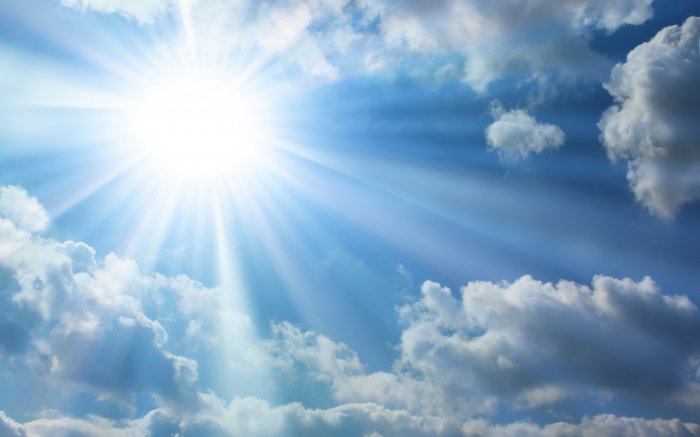 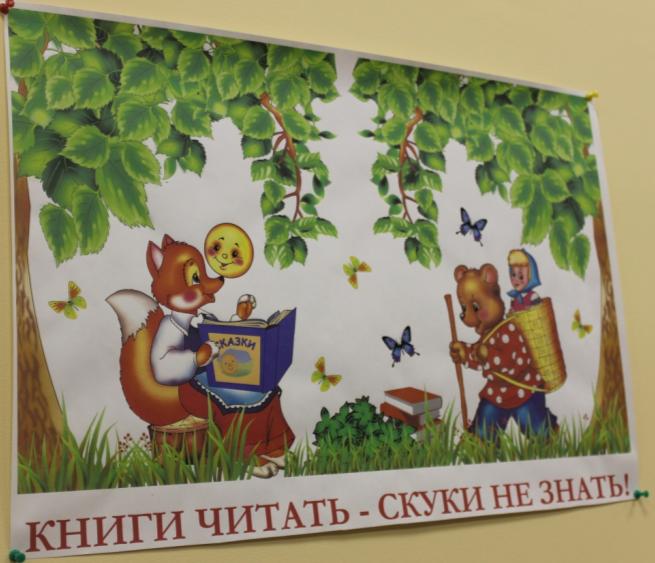 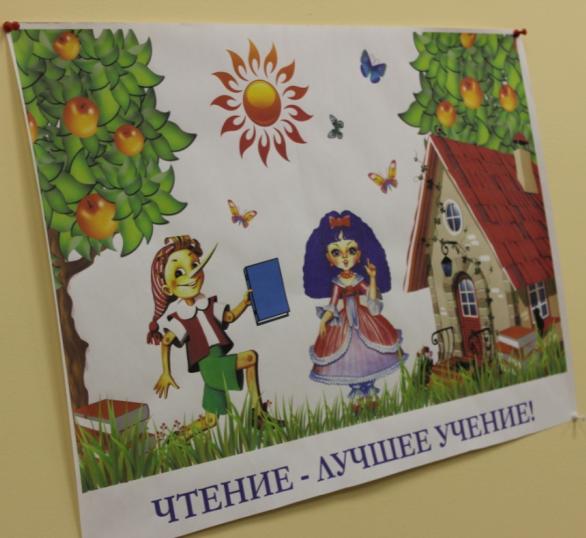 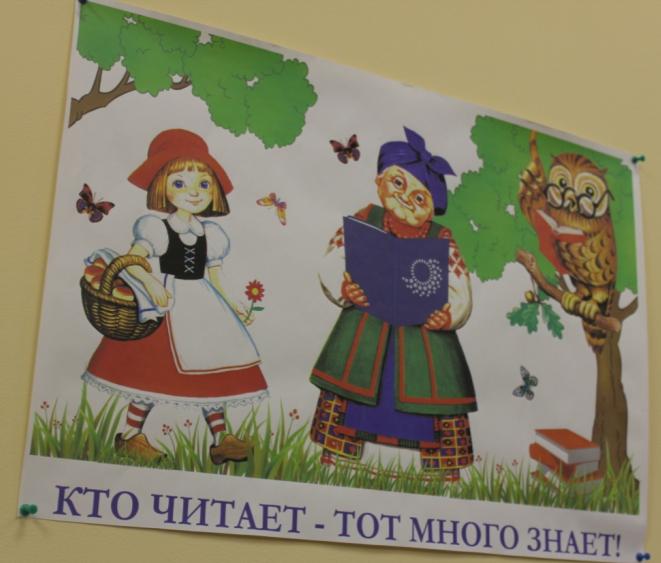 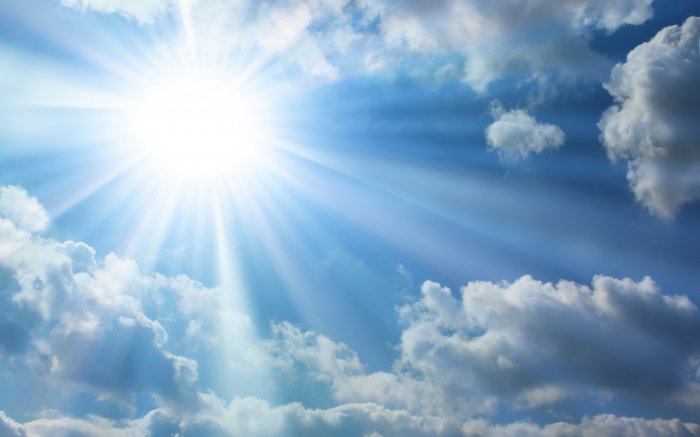 Знакомство с поселковой библиотекой
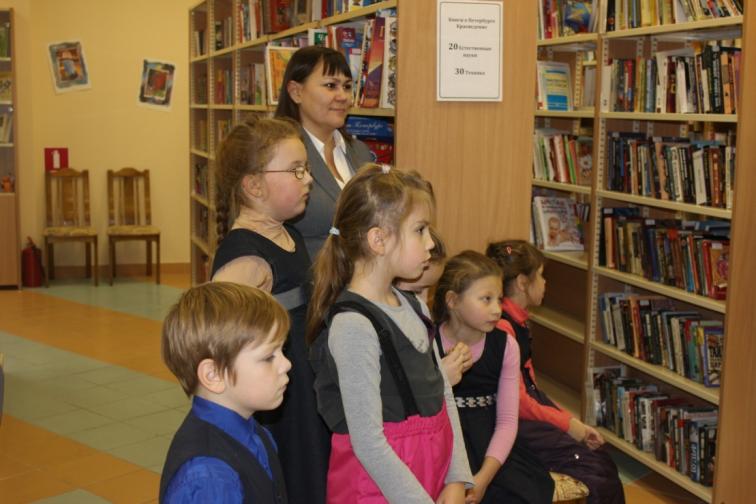 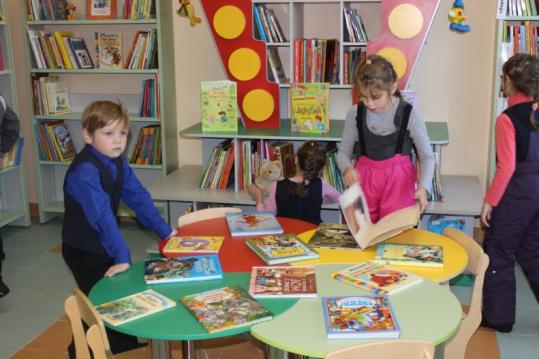 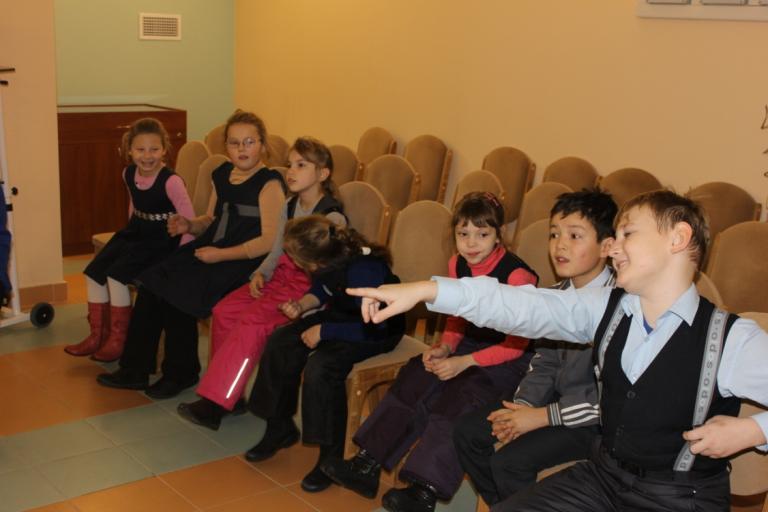 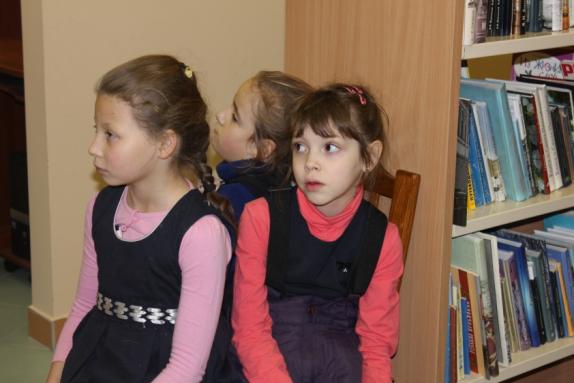 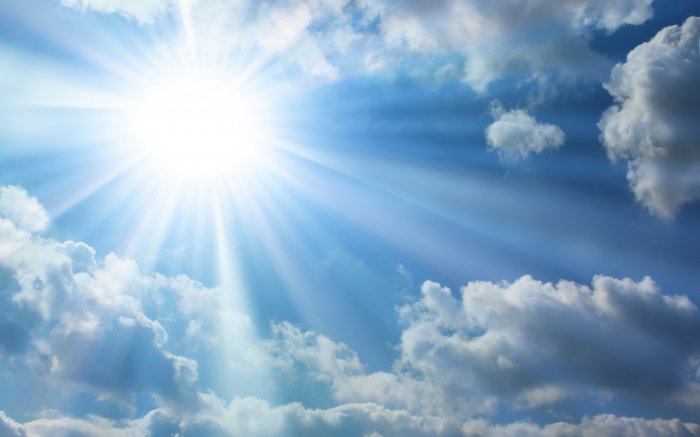 Как работает библиотека и ее ресурсы.
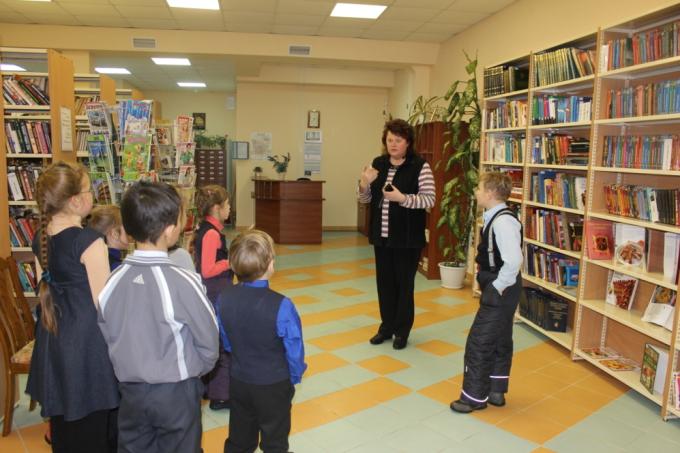 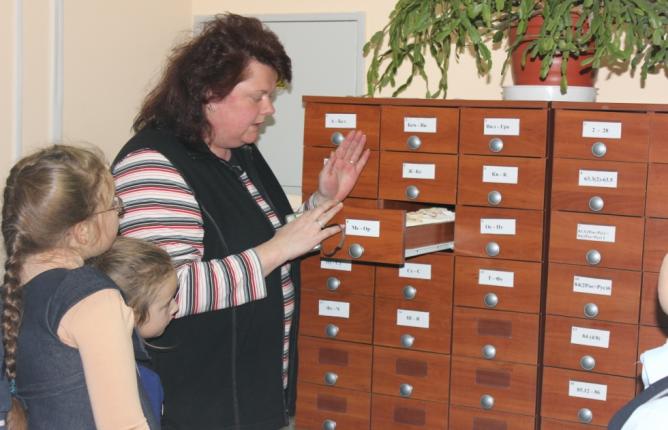 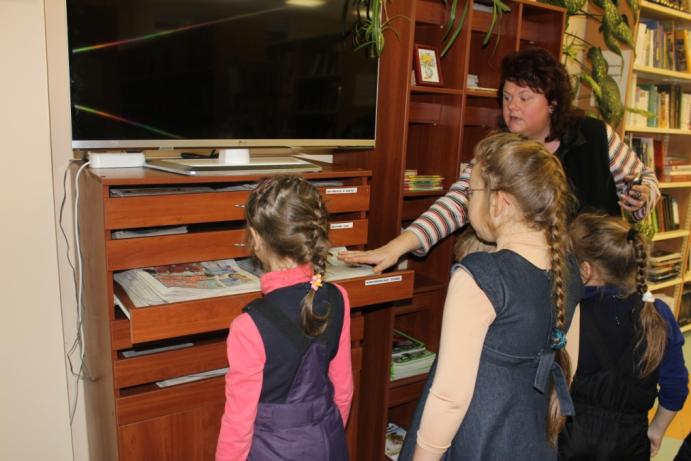 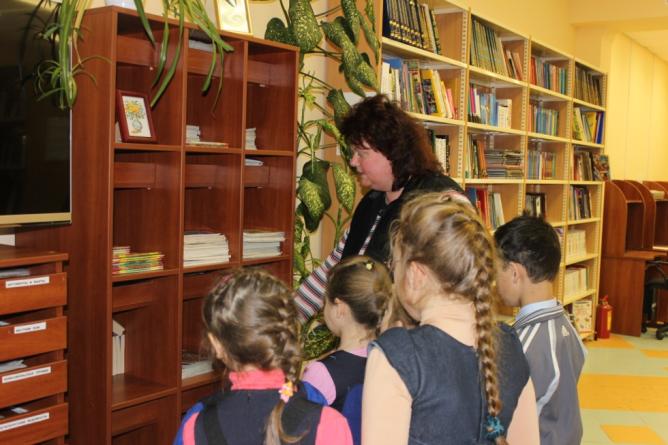 Читательский дневник и клуб читателей
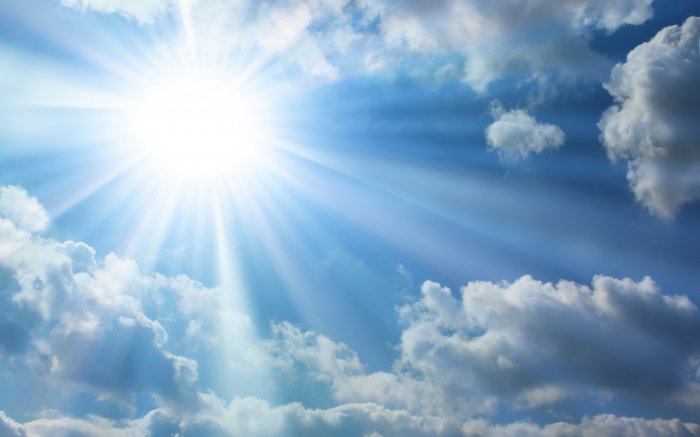 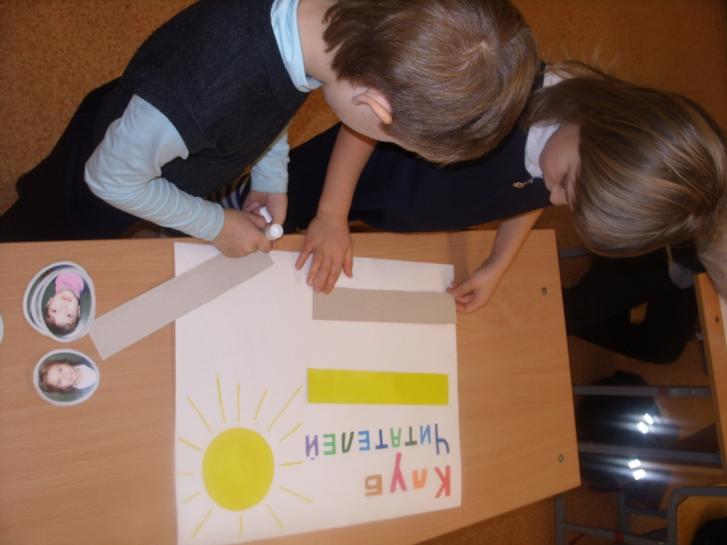 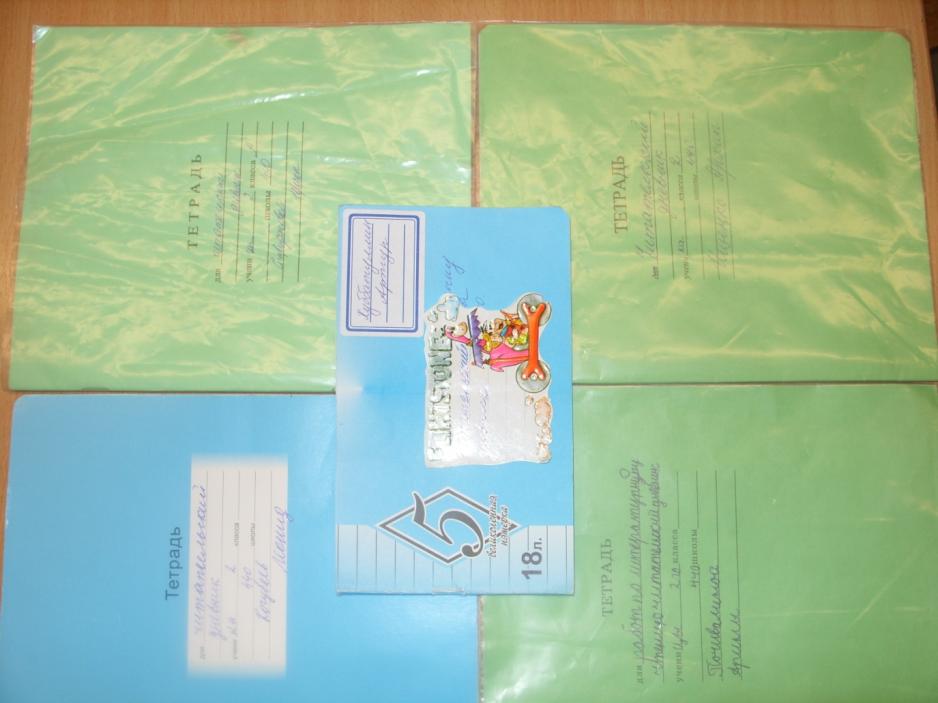 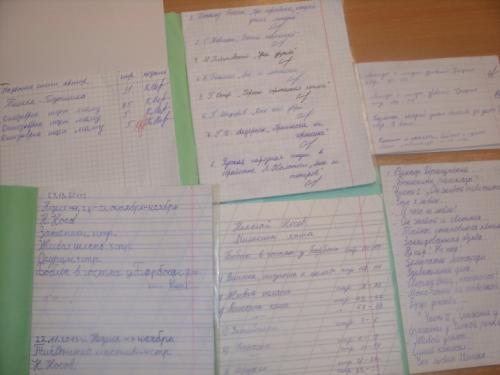 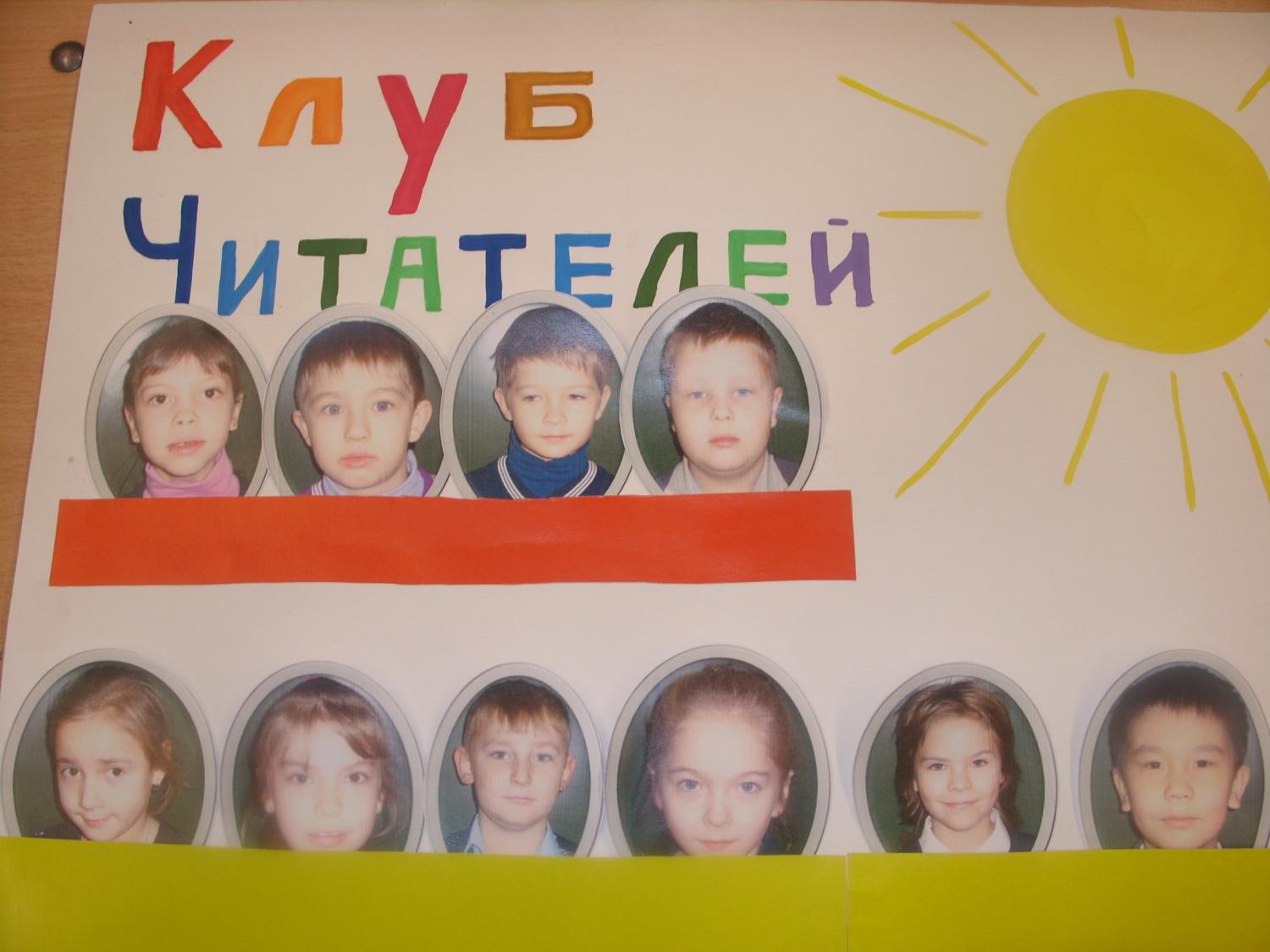 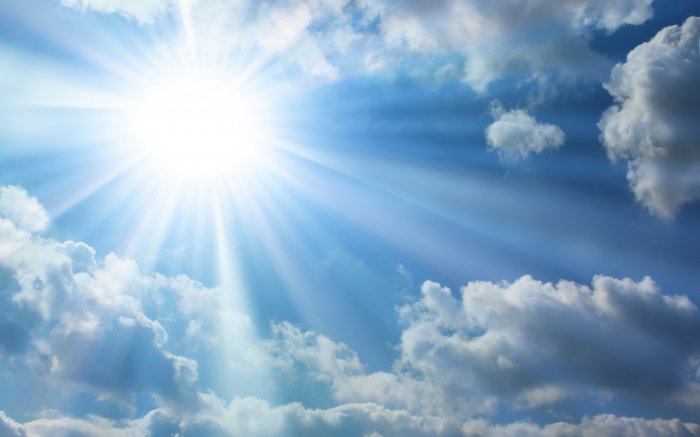 Выступление учеников
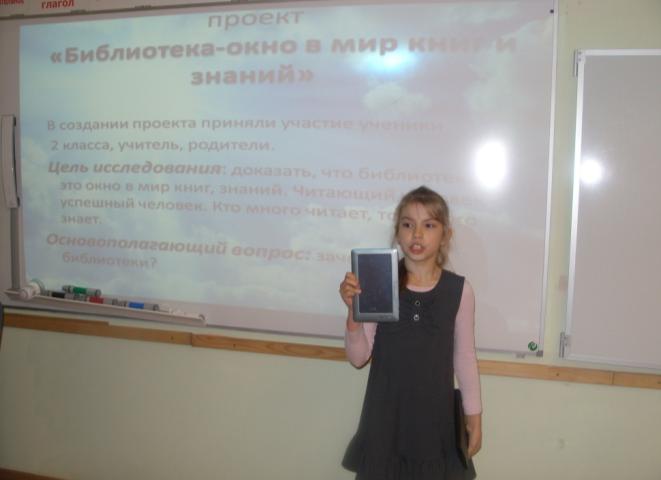 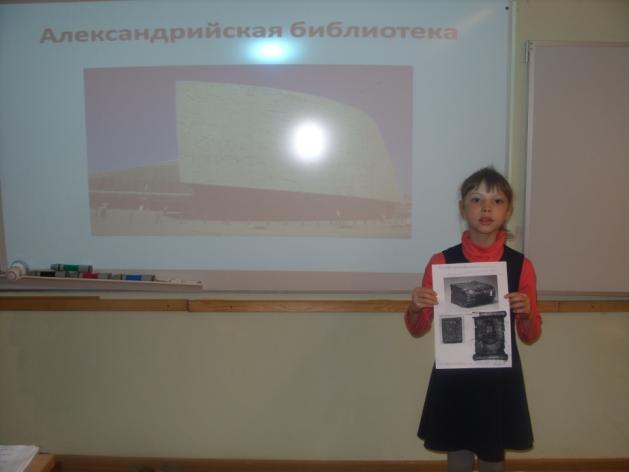 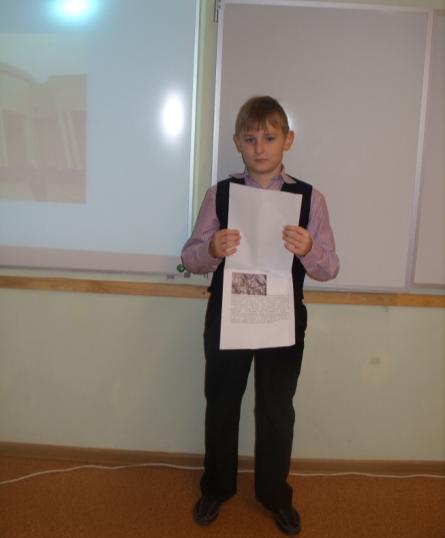 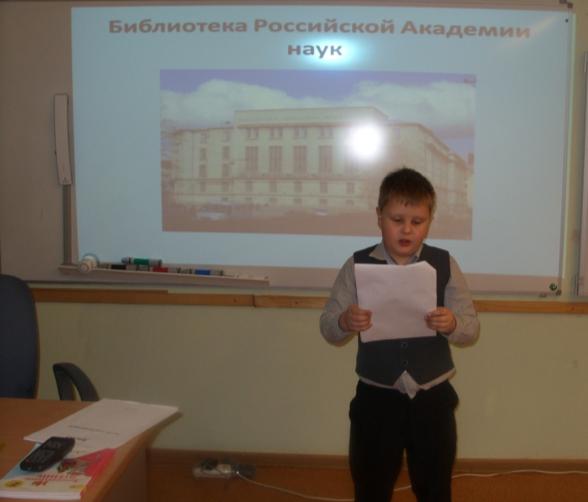 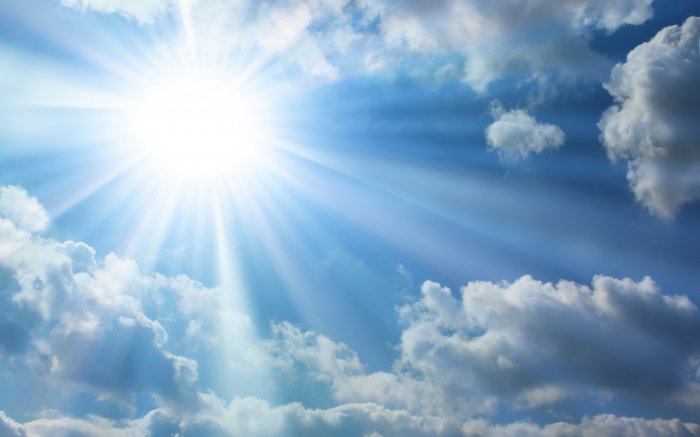 Критерии оценивания результата работы над проектом.
выберите те, которые помогут вам оценить выступления одноклассников: 

рассказ полный/неполный (раскрыты все пункты плана), 
рассказ интересный/неинтересный (было много удивительного), 
рассказ понятный/непонятный, 
рассказ реальный/фантастический.